Priority areas for the service
Defined workstreams / projects / programmes for 24-25
Trust Strategic Objective
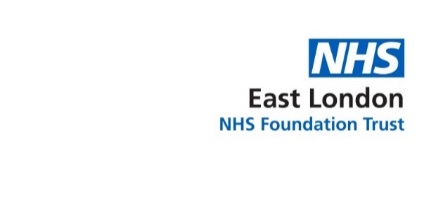 Seek assurance that the Safeguarding policy and associated practice guidance is effectively embedded
Reduction of repeat safeguarding referrals
Produce guidance for staff around homelessness, domestic abuse, self-neglect, substance misuse, harmful gambling
Work collaboratively with the Trust's Transition Lead to develop and review policies around transitions to ensure an integrated approach
Focus on preventative and early intervention practice to support staff to have knowledge, skills and confidence to protect
Improved Population Health
Consultation and co-production with service users to understand people's lived experience of safeguarding
Engage carers and people participation to understand the challenge, and develop recommendations for system improvement
Ensuring 'Making Safeguarding Personal' and 'Voice of the Child' embedded within practice
Improved Experience of Care
Safeguarding  
2024/25 Annual Plan Priorities
Ensure expertise is shared across the Trust
Disseminating learnings from the reviews, through training, supervisions and newsletters
Monitoring how much impact learning lessons are having on changing practice and embedding learning 
IMRs and chronologies when requested to be prepared jointly by NP and Assistant Directors, Deputy Directors, Directors
Maintain awareness of national and regional learning
Improved Staff Experience
Deliver good practice training on self-neglect
Deliver training on hidden harm which includes : drug and alcohol misuse, domestic abuse, harmful gambling, and mental ill health in the household
Collaboratively work between services, to ensure that the service of child/vulnerable adult is heard
NPs to attend trauma informed care training offered by the Trust
NPs to incorporate the principles of TIC into training, supervision and advice offered
Trauma informed care
Improved Value
Monitor and identify the impact of Covid-19 on the prevalence of abuse, neglect and self-neglect
Raise awareness of the new forms of abuse and neglect, developing knowledge to tackle these concerns at an early stage
Raise awareness among professionals of continuous and developing threats for the elderly and learning disability population
Ensure a robust data recording system to track and monitor information
Provide training and ensure complex forms of abuse are addressed